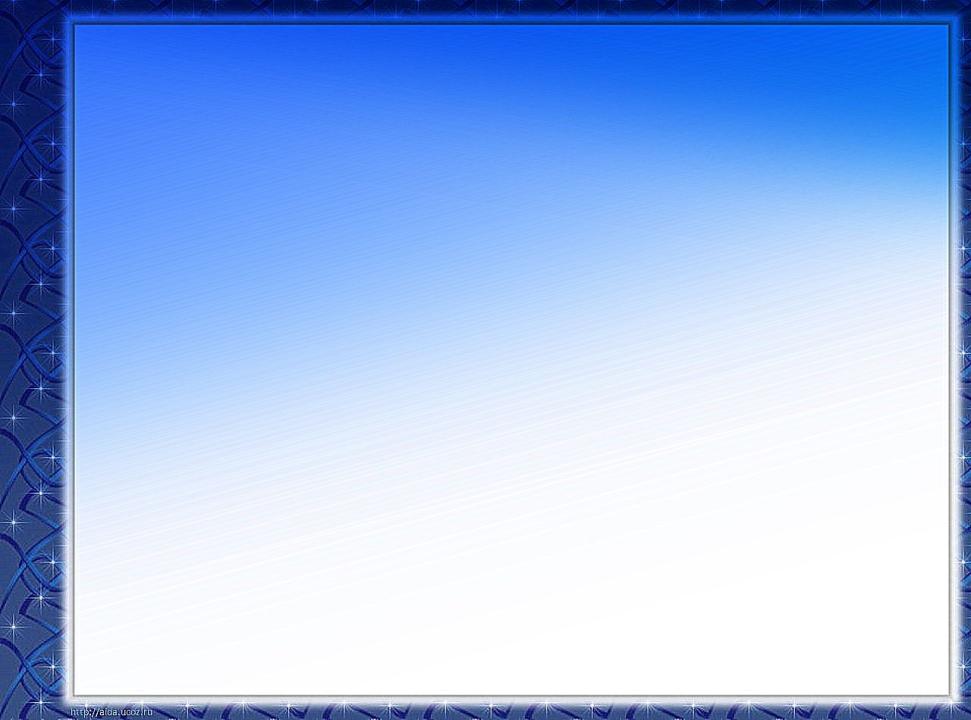 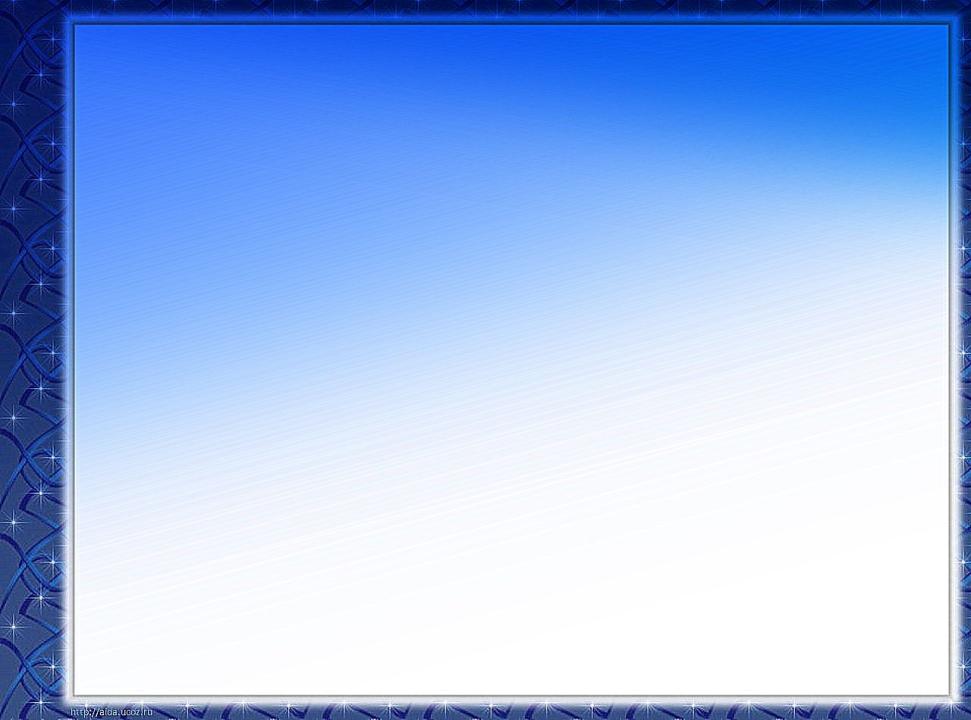 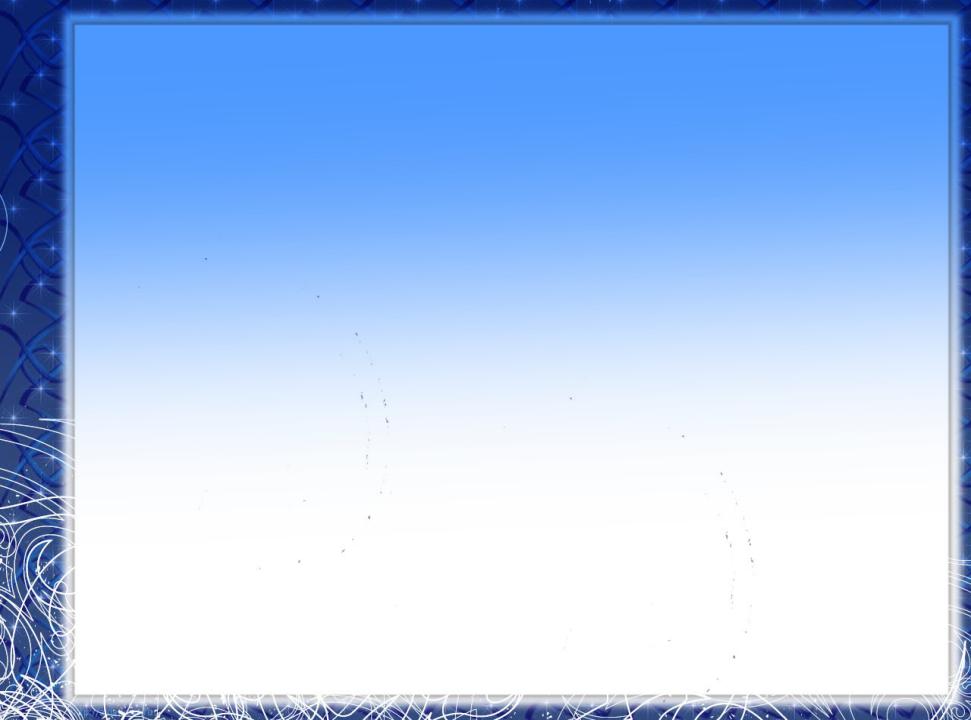 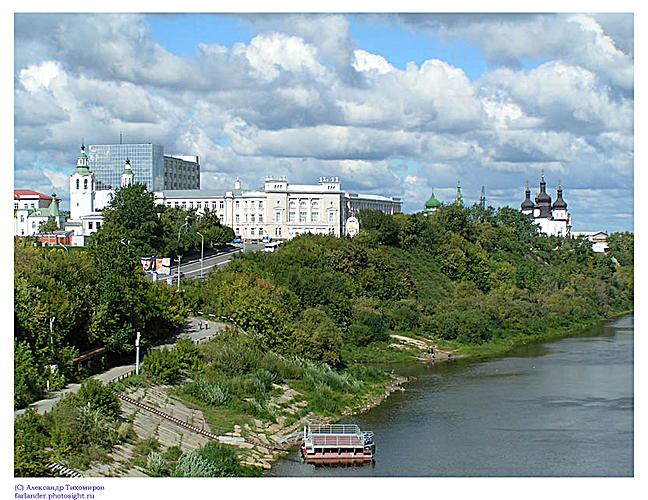 Это мой город
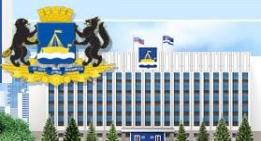 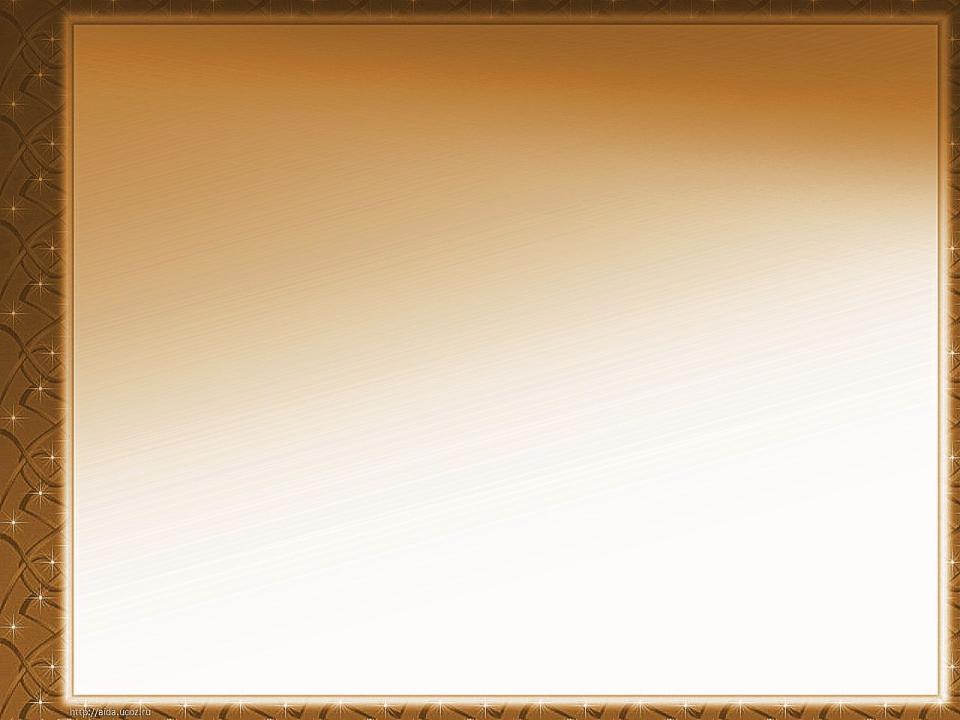 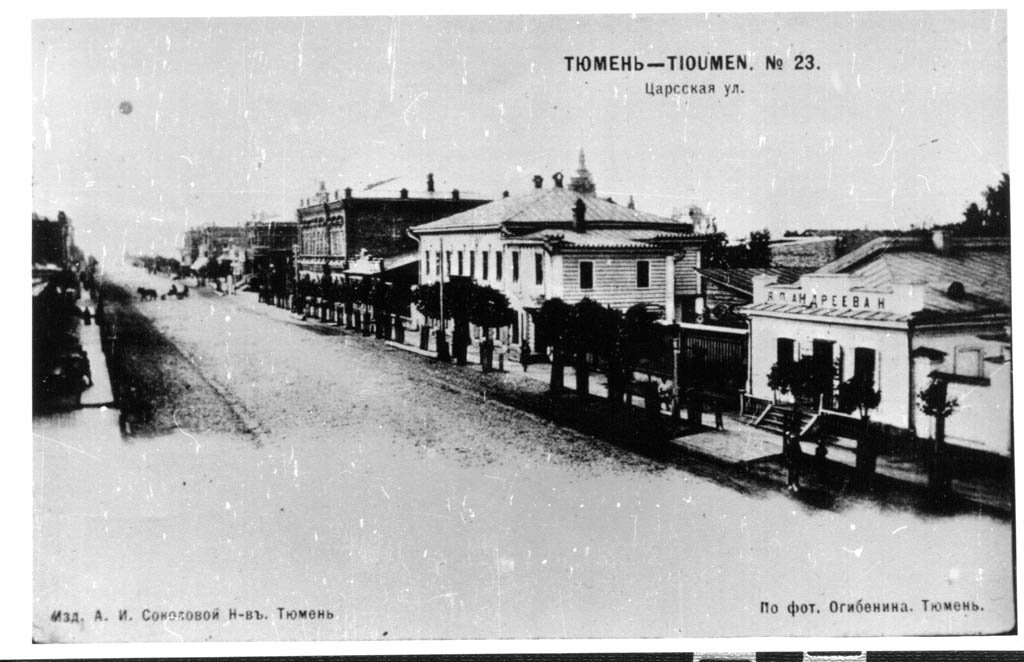 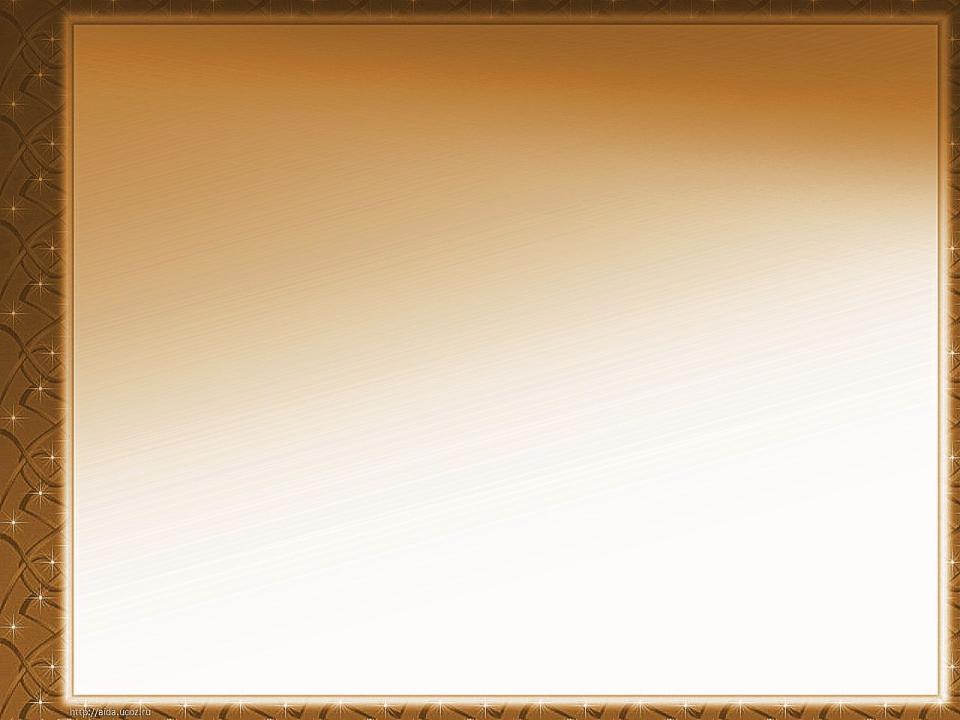 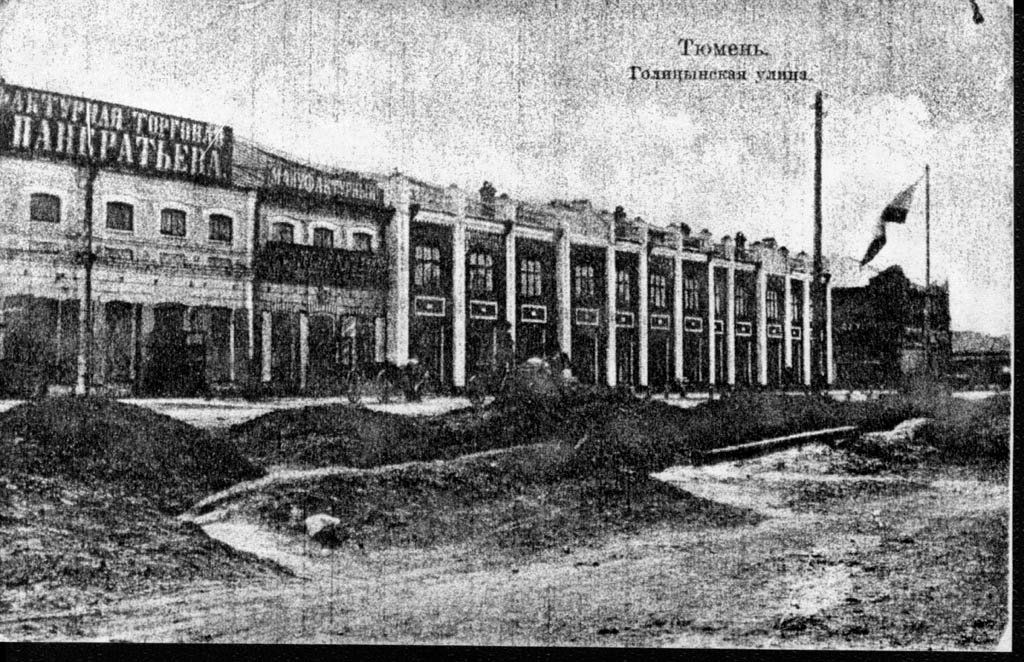 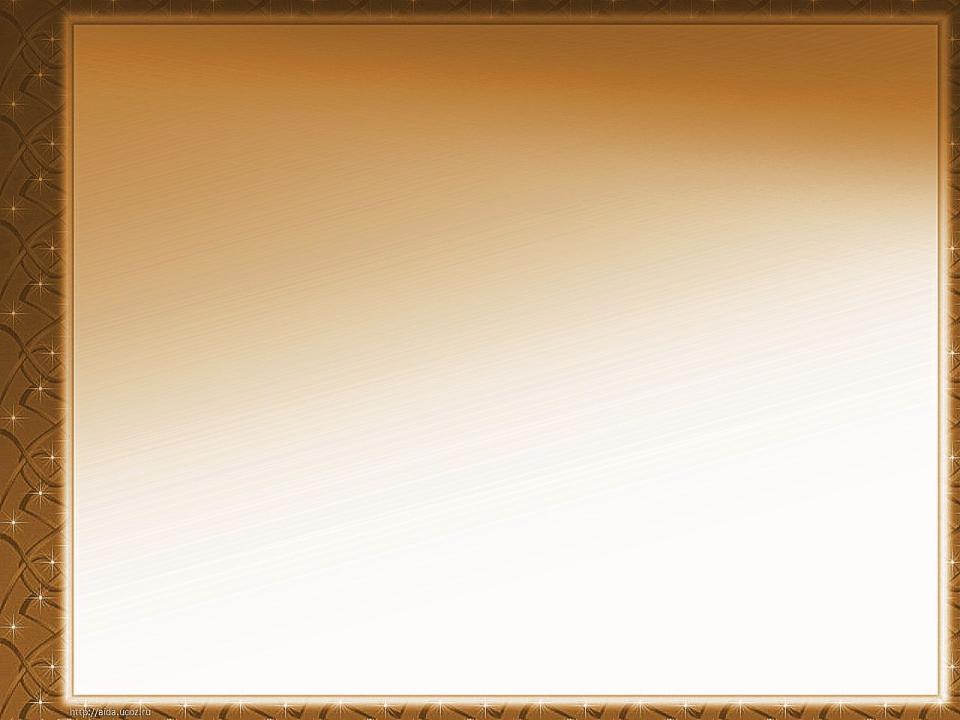 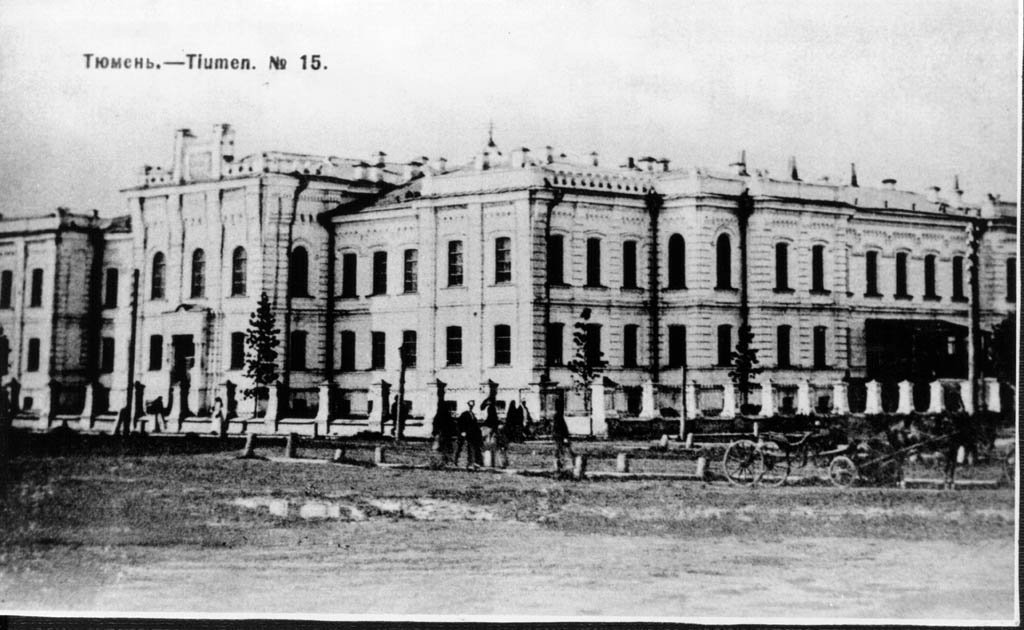 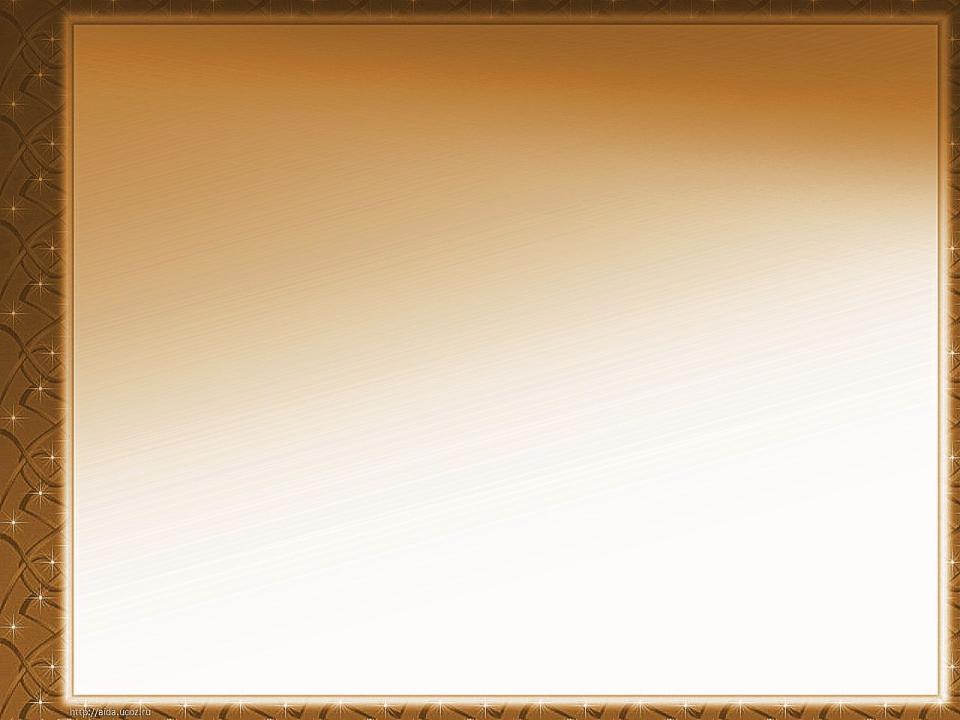 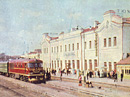 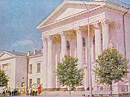 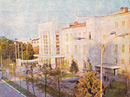 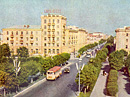 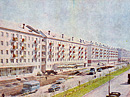 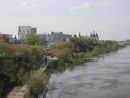 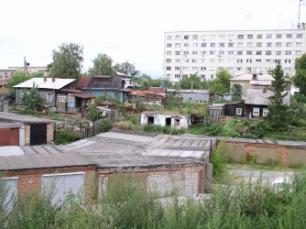 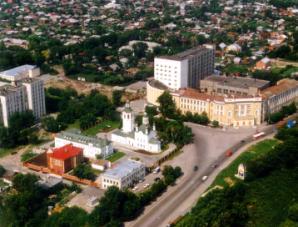 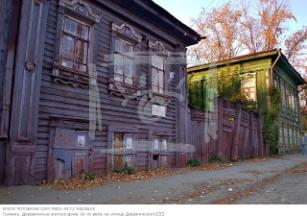 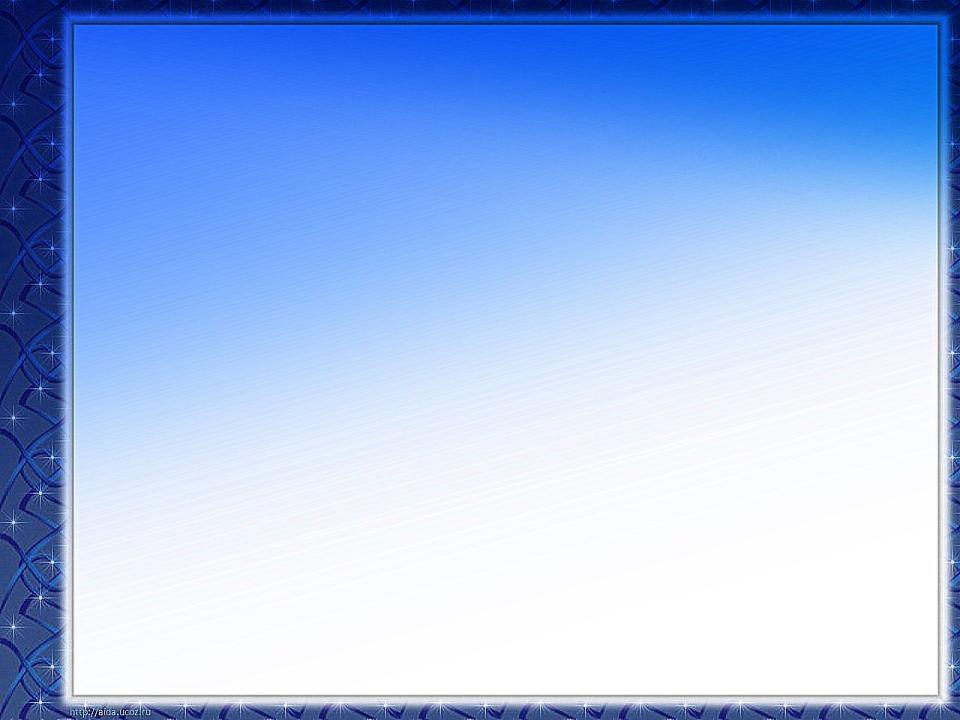 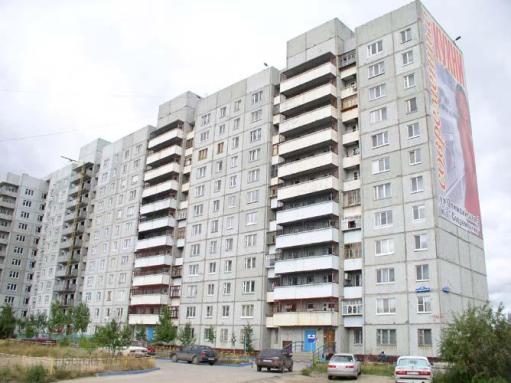 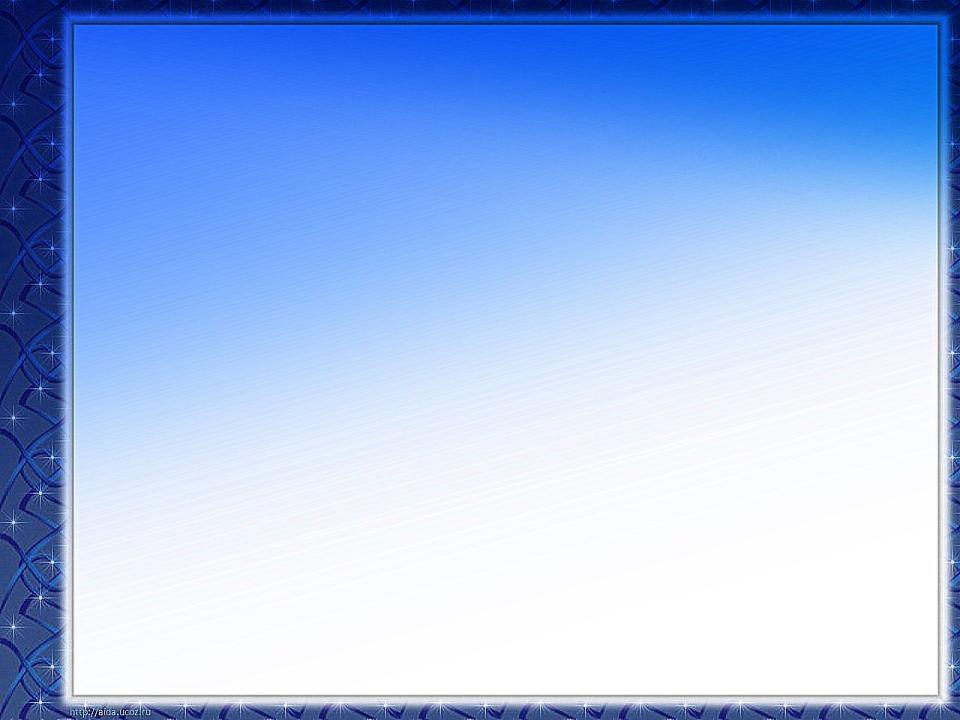 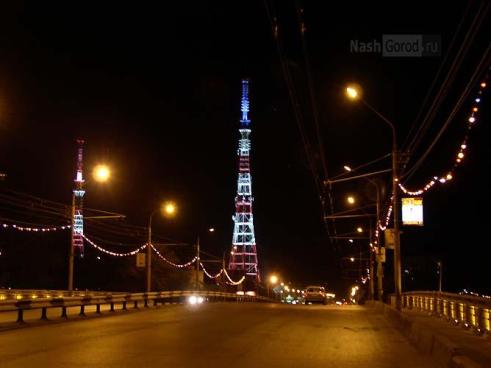 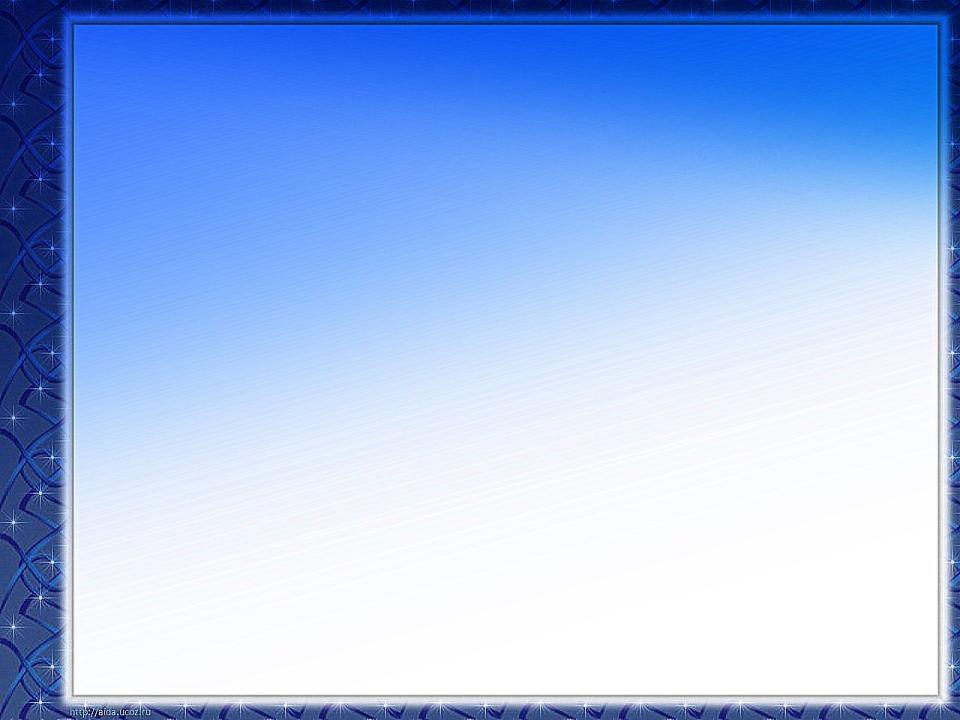 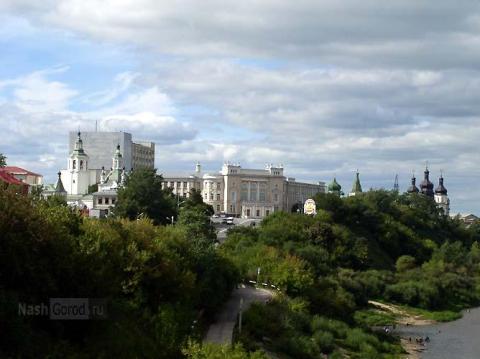 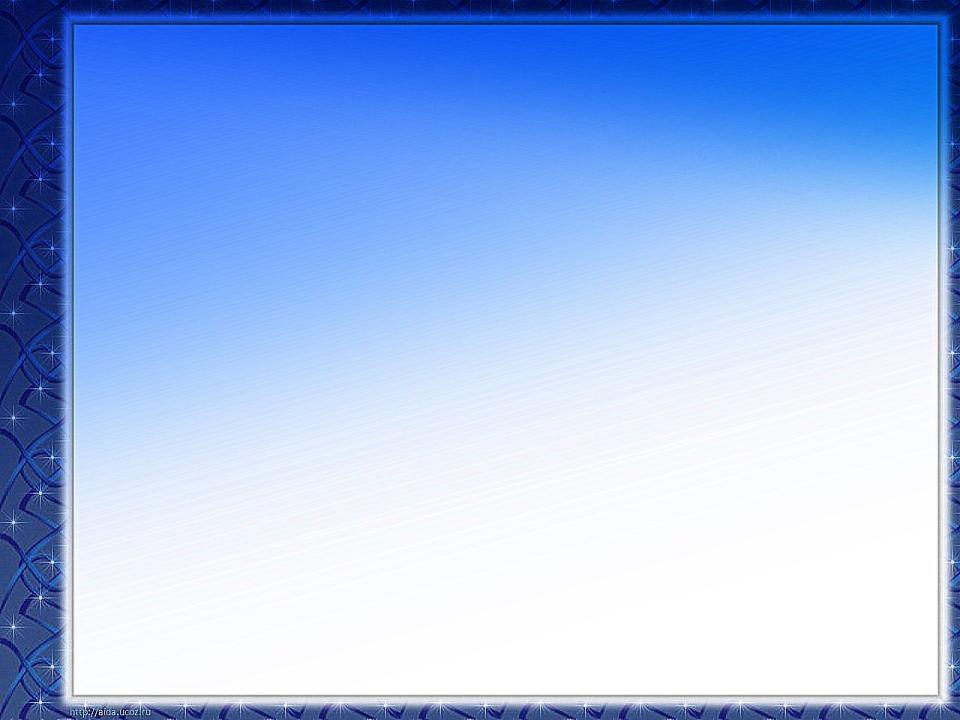 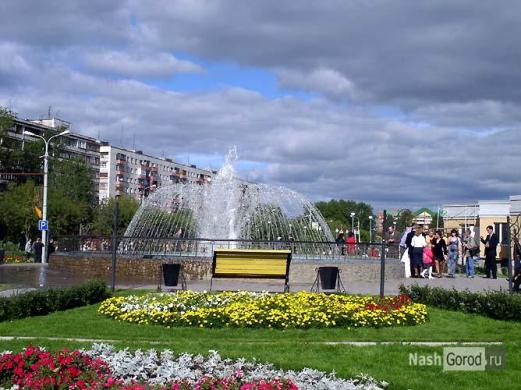 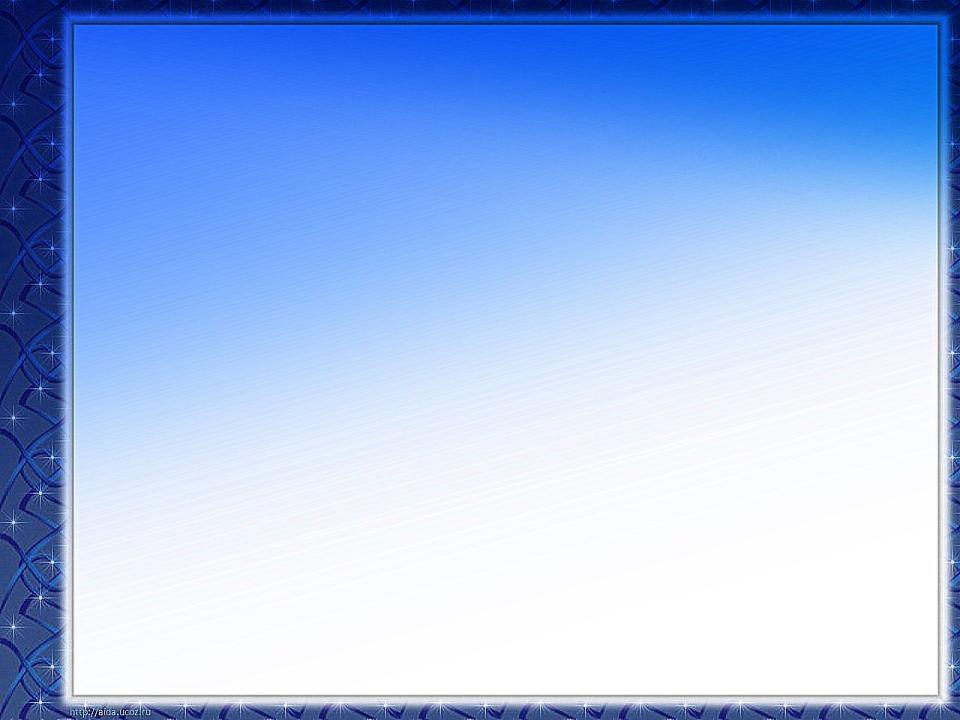 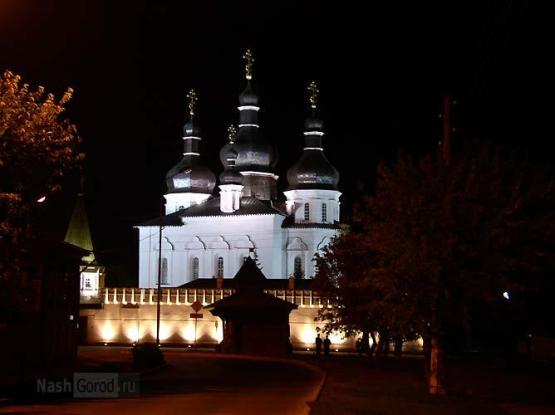 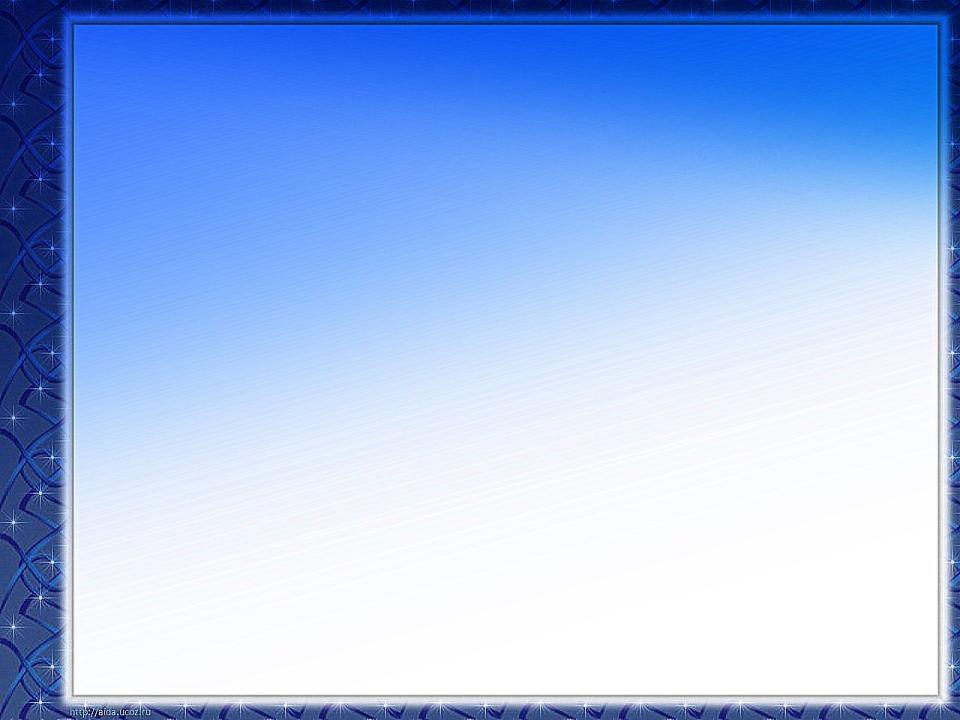 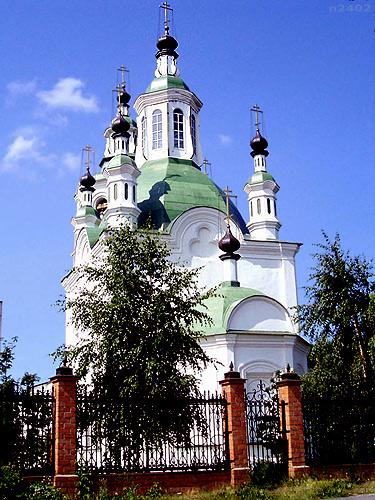 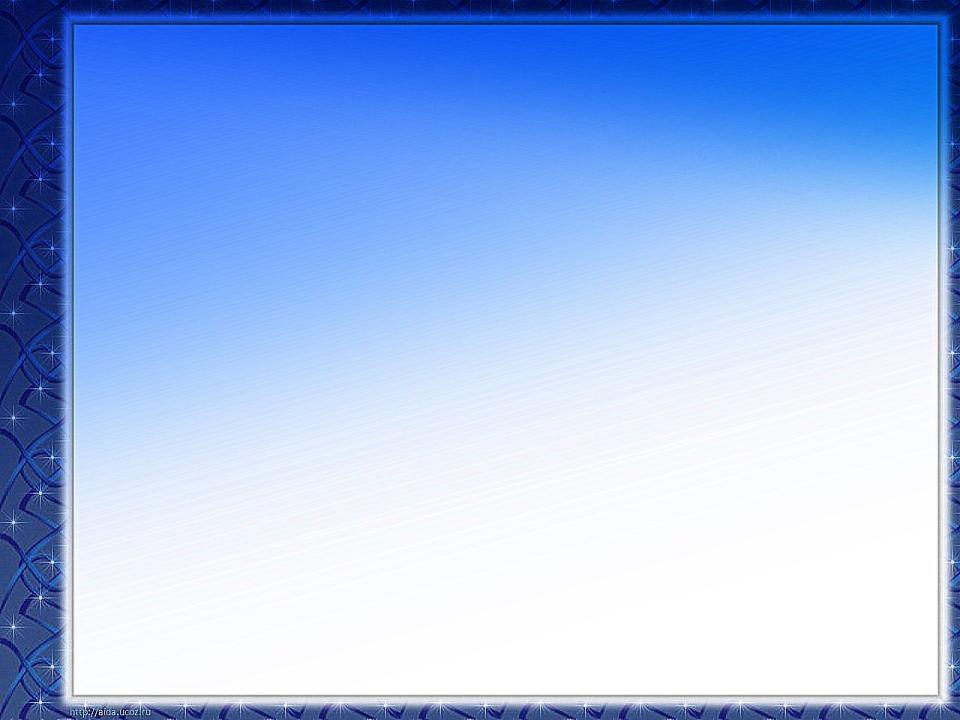 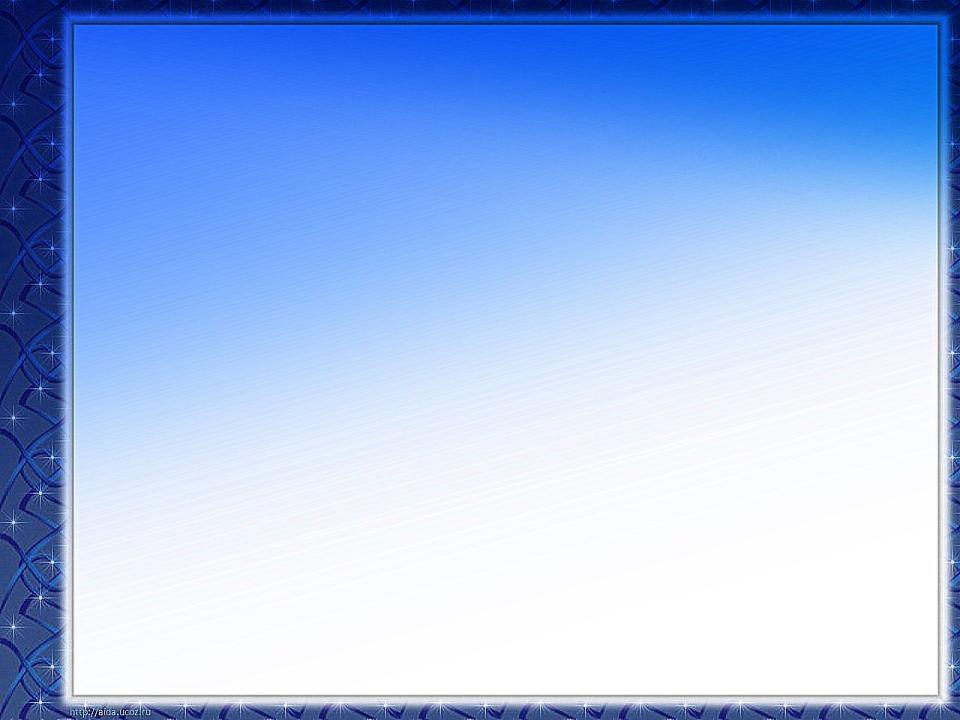 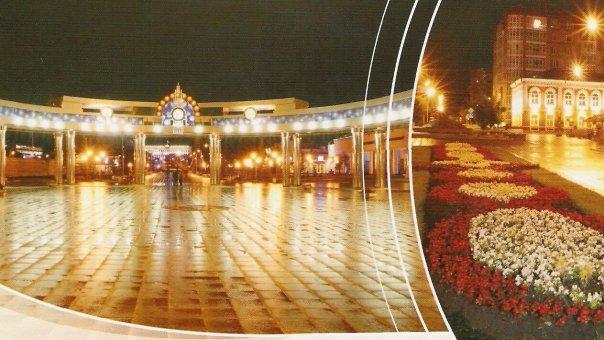 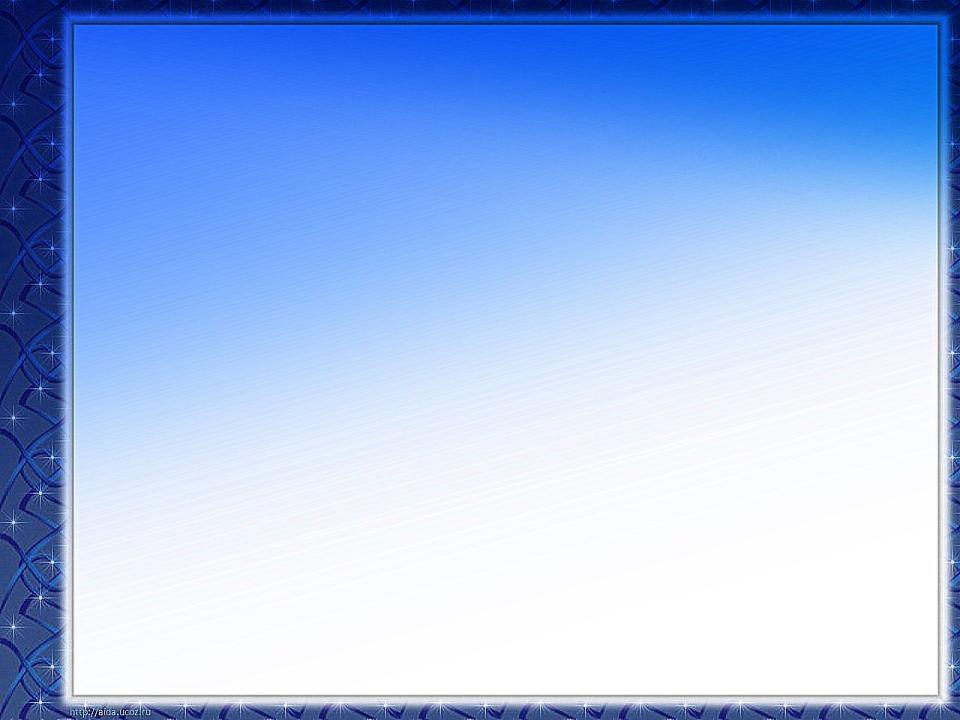 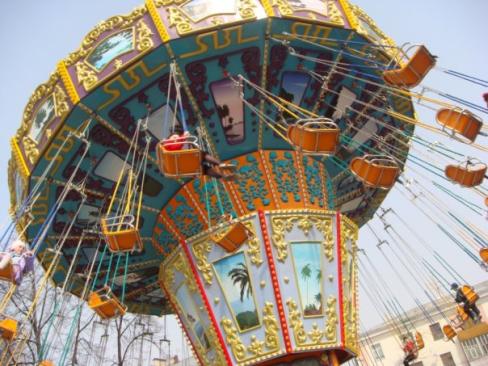 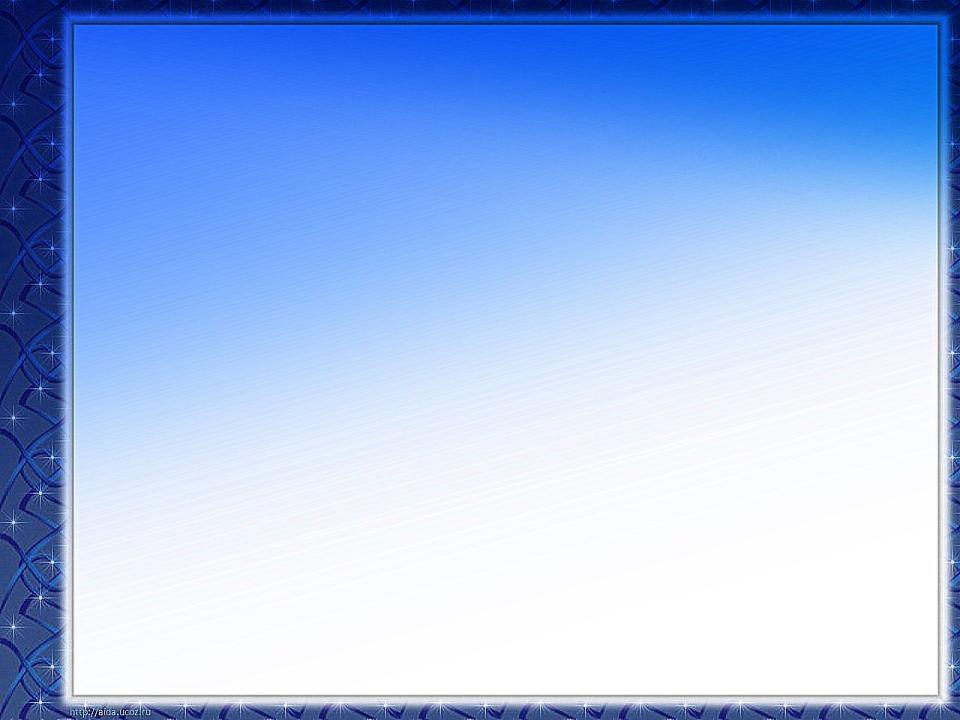 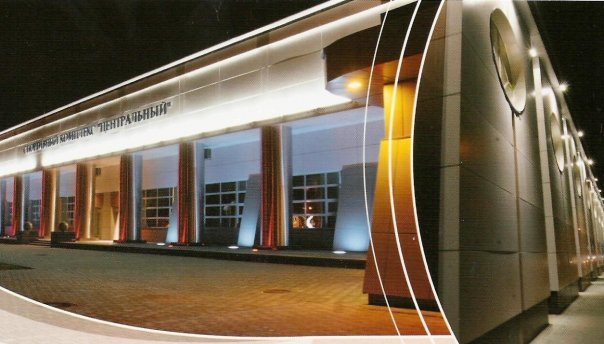 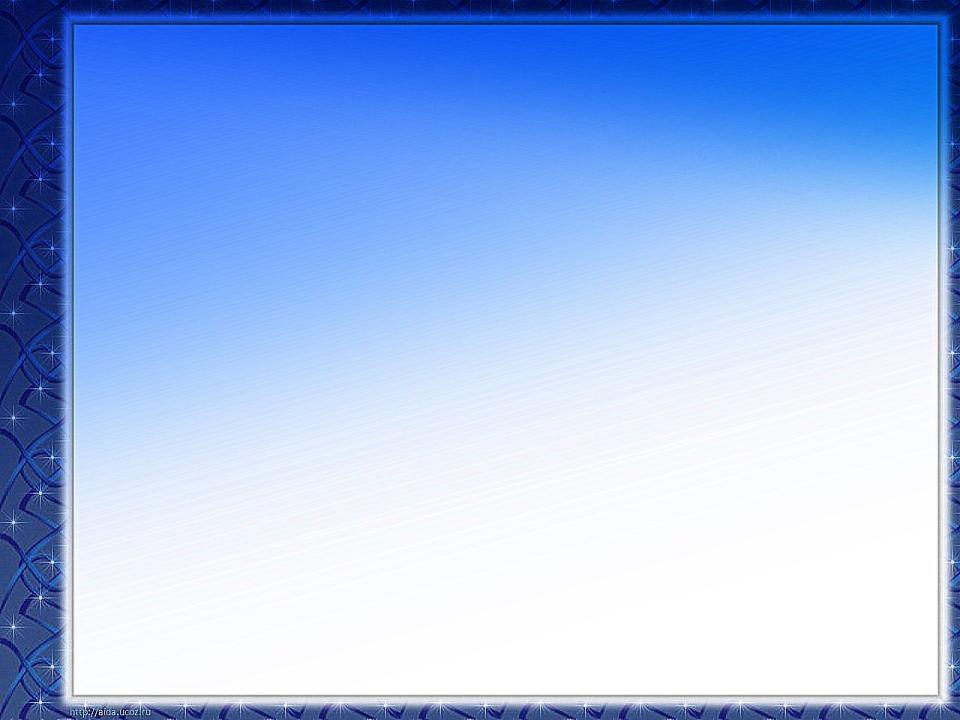 Тюмень в неярком блескеЯ взглядом трепетным ловлюТвои витрины, перекрёстки -Всё, что без памяти люблю.По улицам родным и милымМне хочется гулять весь день,И любоваться - как красивоПостроена моя Тюмень.Особенно цветёт мой город,Когда во двор идёт весна.Ему пять сотен лет доходит,Но вечно молод он всегда.
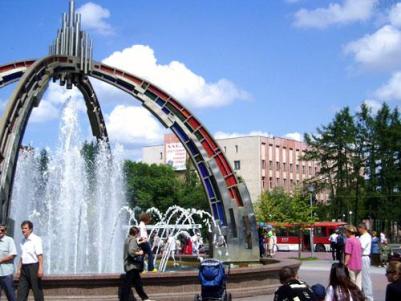